ENGINEERING SURVEYINGLECTURE 1
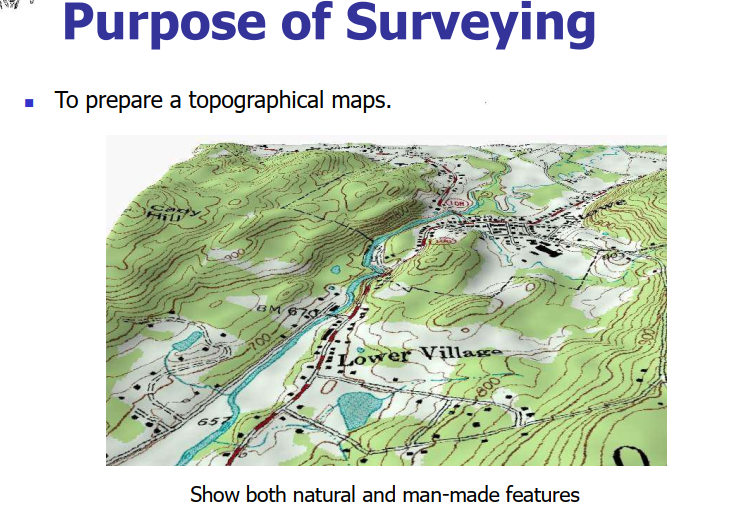 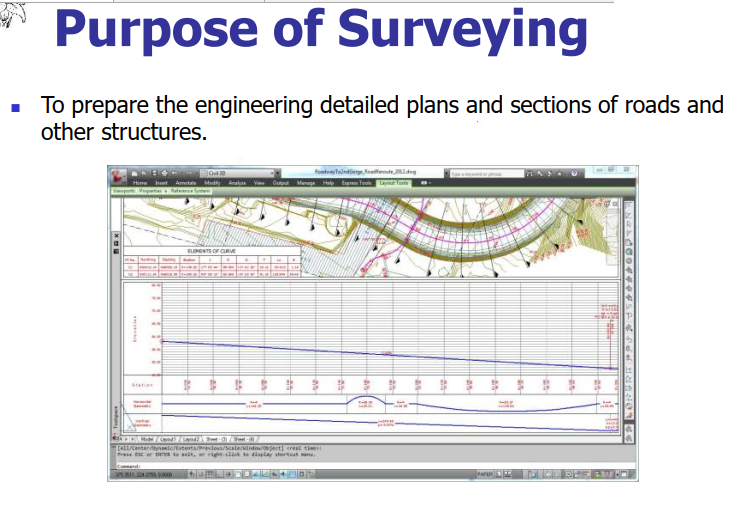 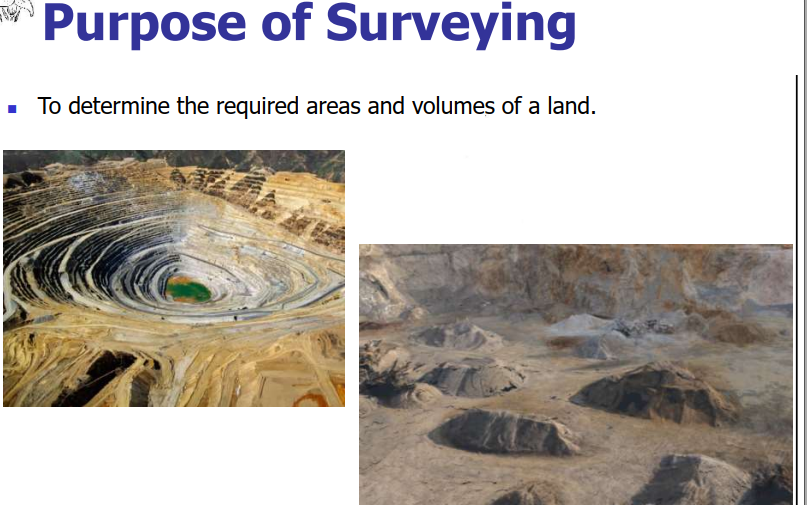 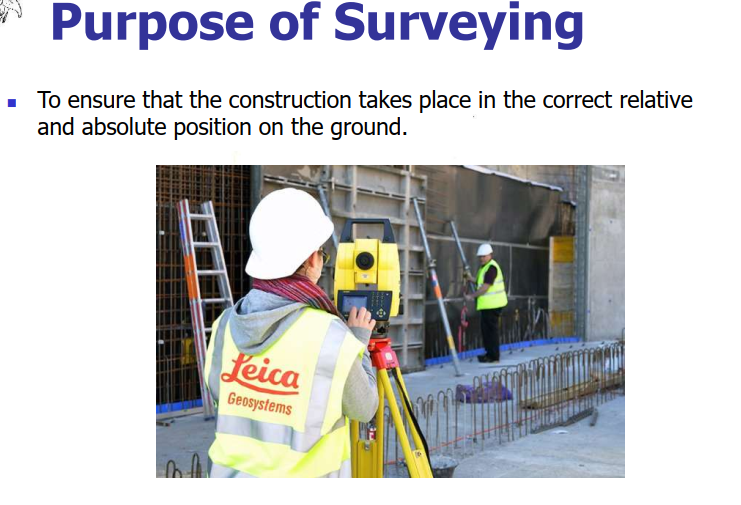 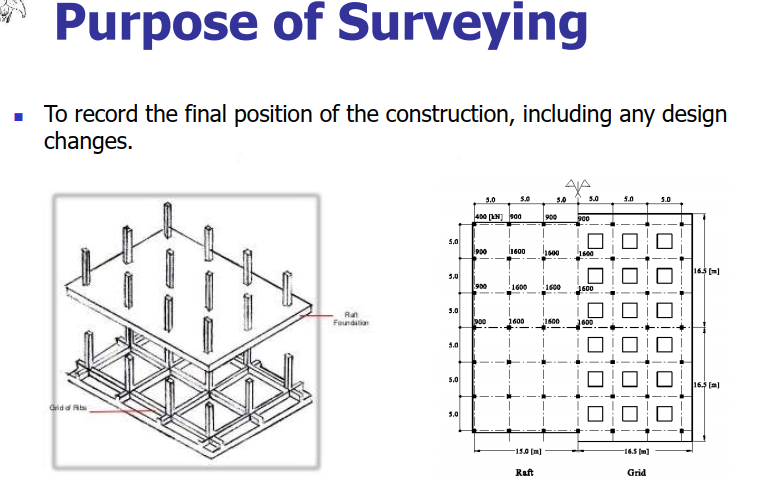 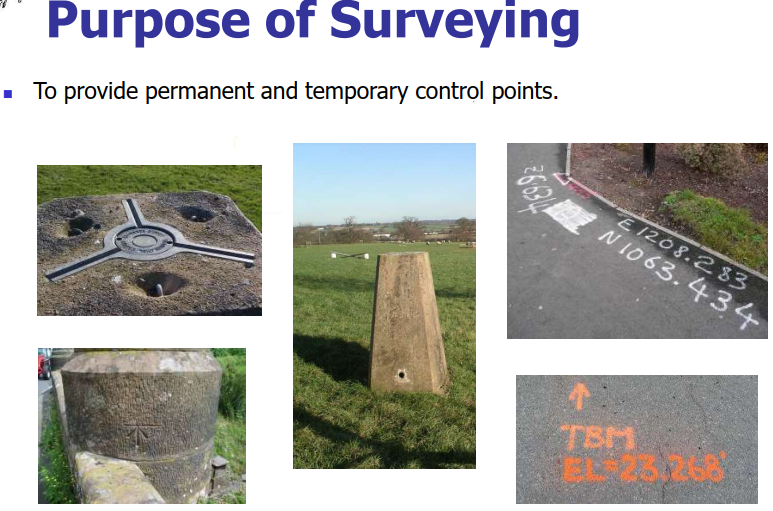 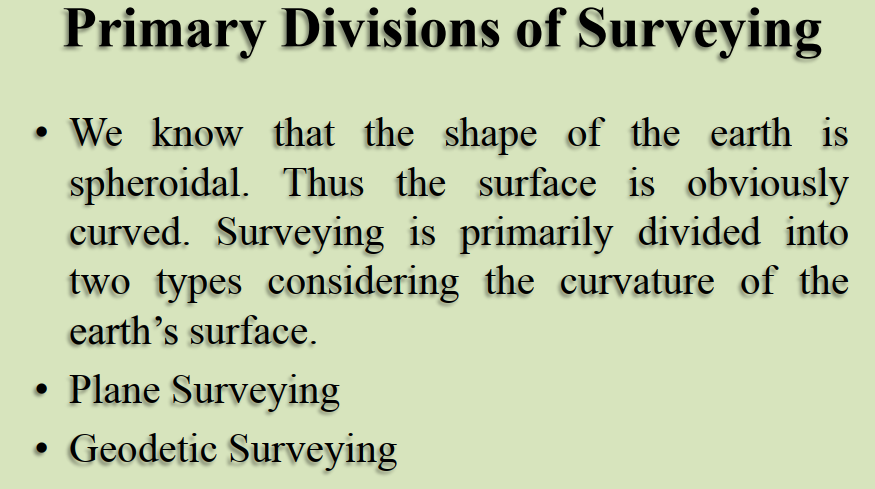 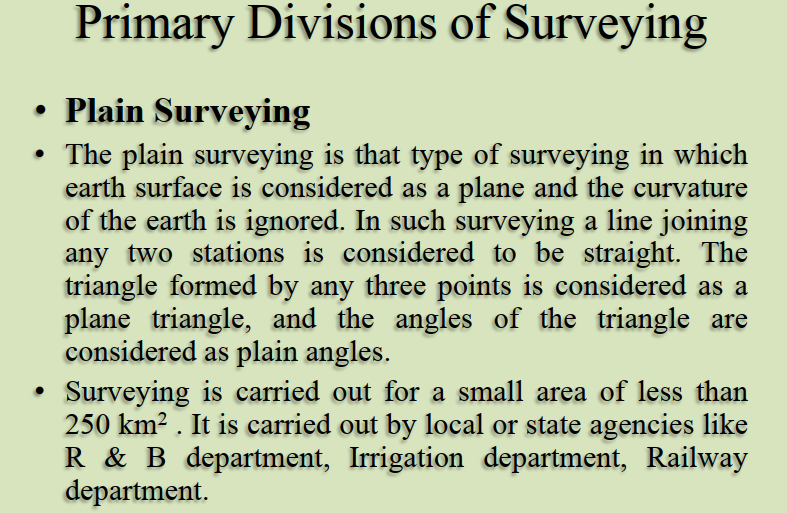 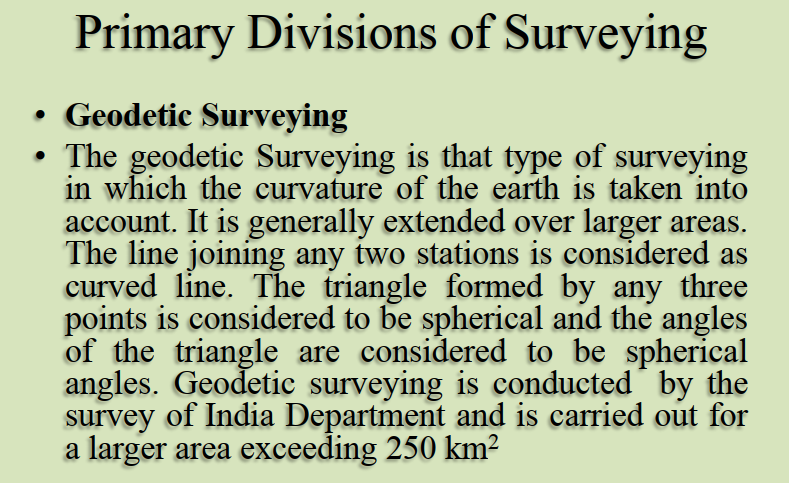 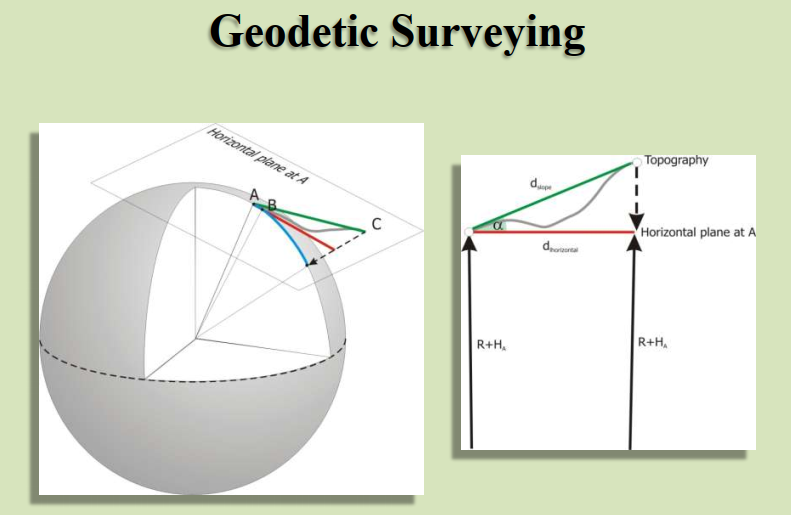 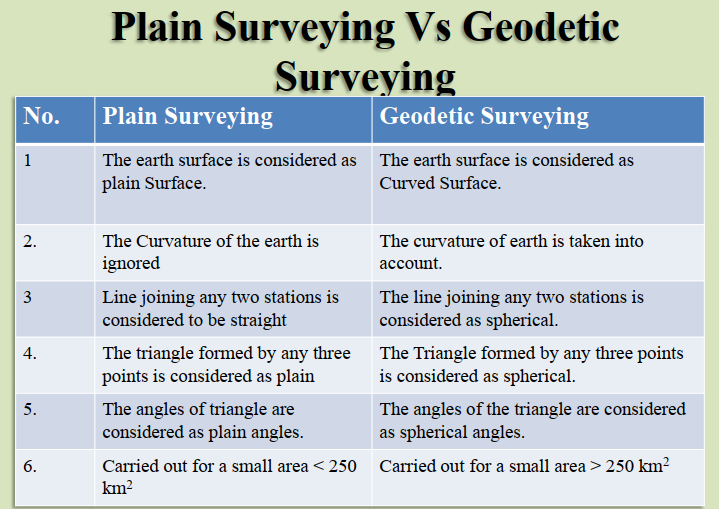 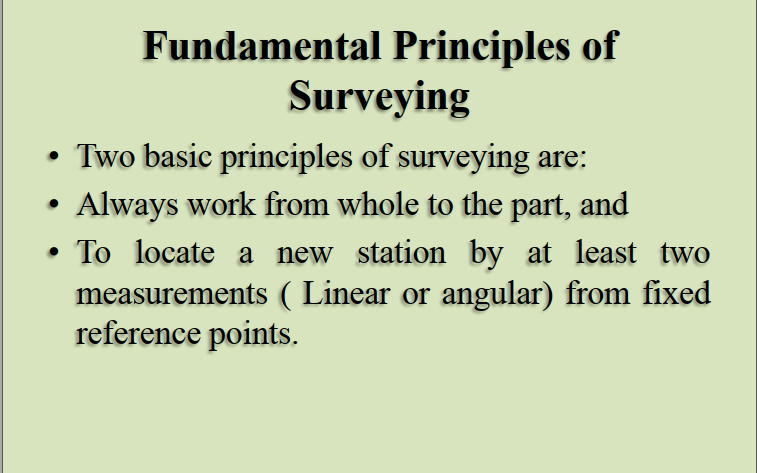 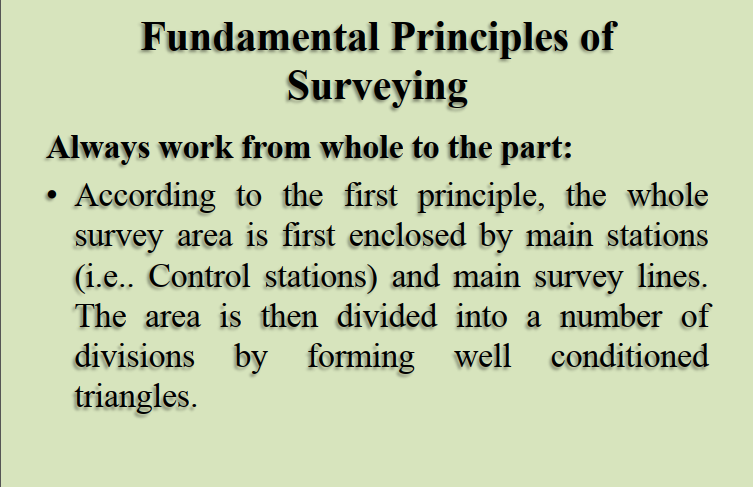 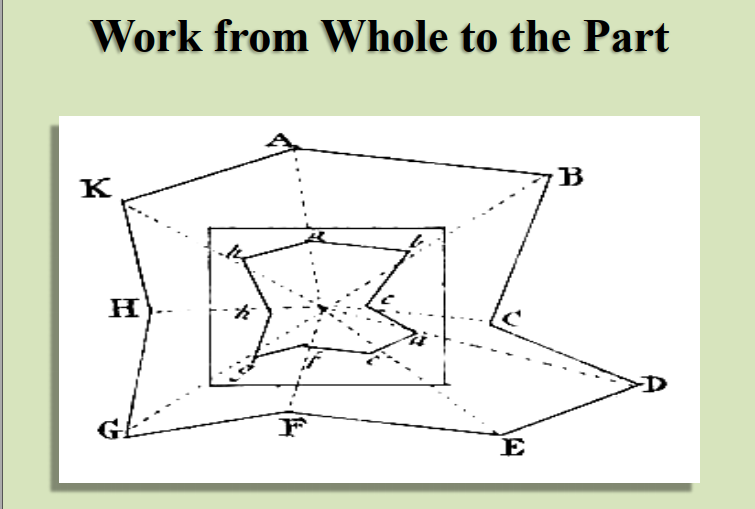 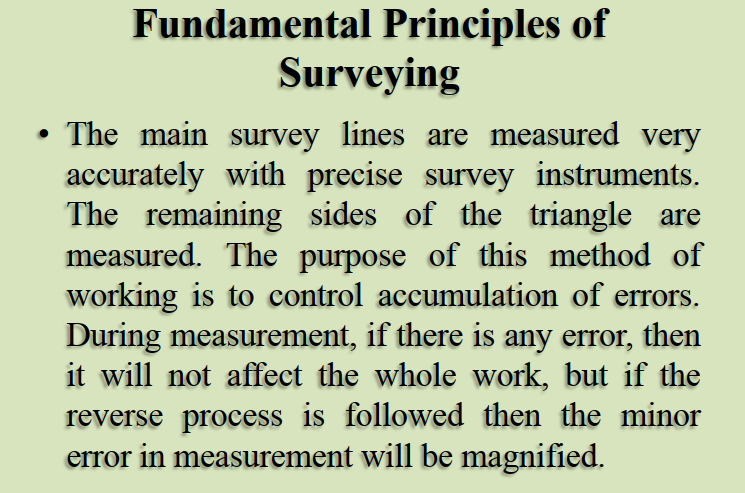 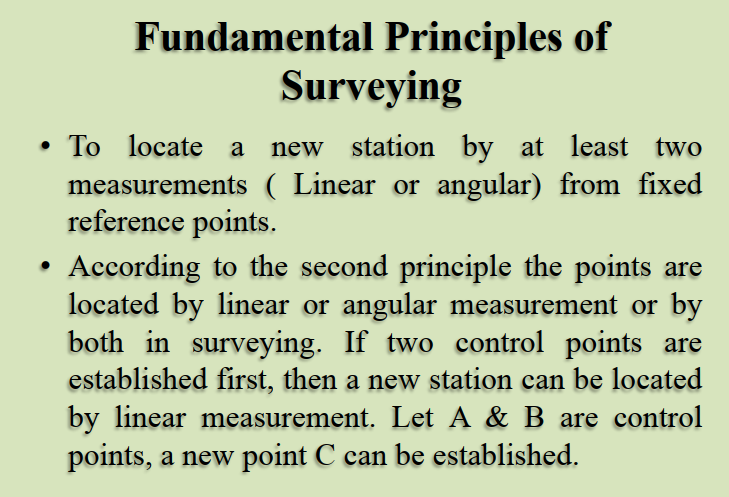 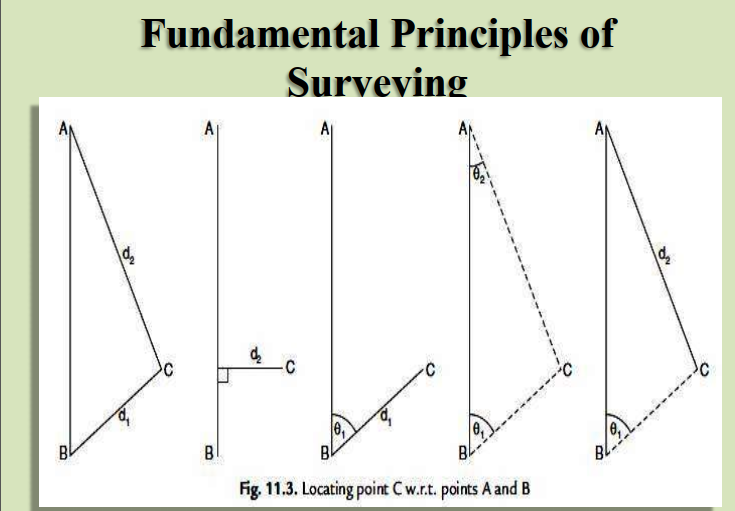 THE END